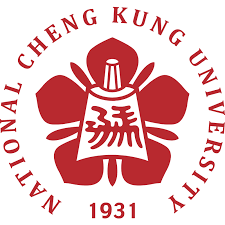 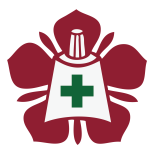 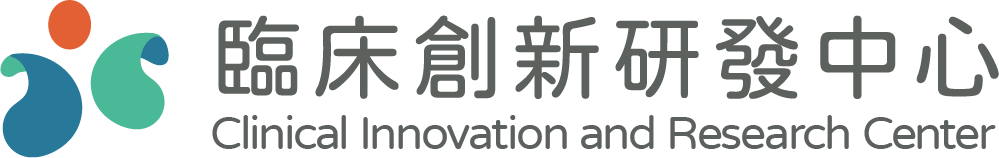 成大醫院智慧醫療研發計畫提案構想報告
【計畫名稱】
【申請人姓名】
【申請人單位職稱】
【聯絡方式】
【計畫預計執行期程】        年   月起 ～    年   月止
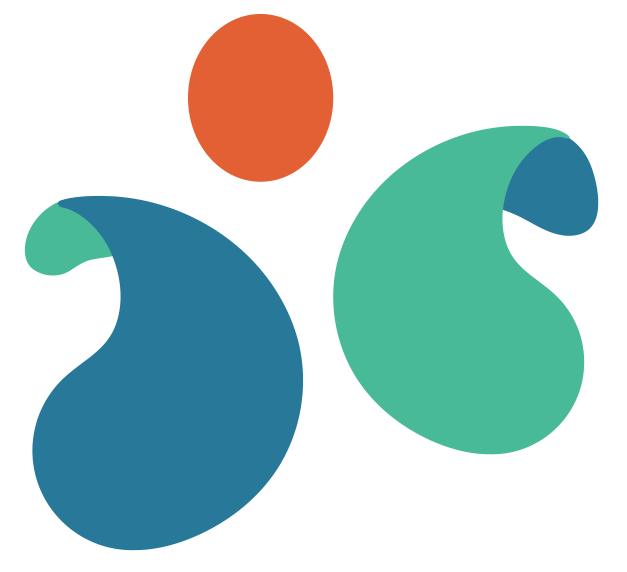 目錄大綱
背景簡述  (研發目標/解決方案概況/應用案例)
關鍵資源評估 (硬體/軟體/人力/場域/資料)
權利義務分配提案 (費用/智財/應用規劃)
合作提案計畫時程表
附件(公司簡介及其他)
2
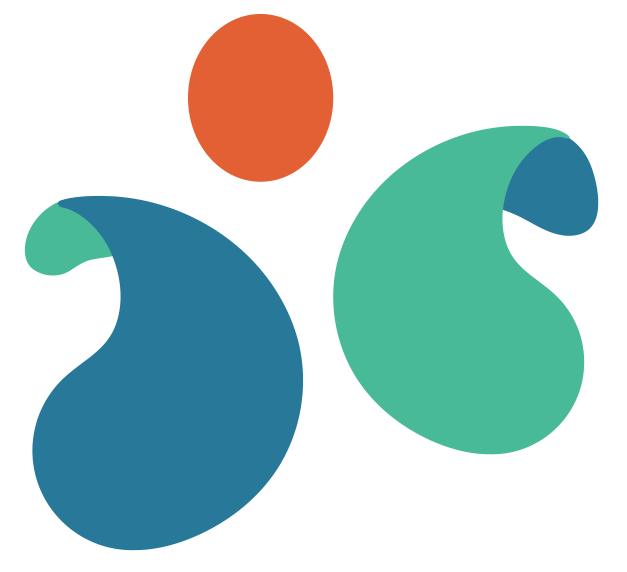 背景簡述 (建議一頁內)
研發目標
欲解決的問題?

提出的解決方案/產品/服務是什麼?

目前的成果說明?
3
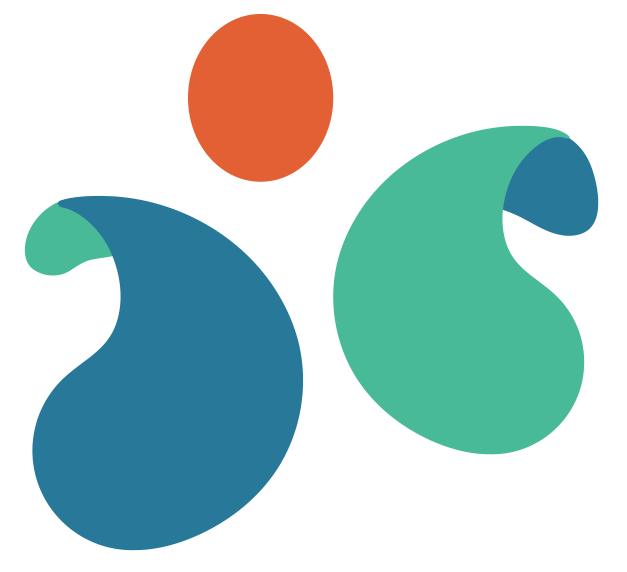 背景簡述 (建議一頁內)
現有解決方案概況? (現在是否有其他類似的產品或解決方案？與您的方案比較?)




應用案例 (申請者有無在其他場域的應用或合作案？)
4
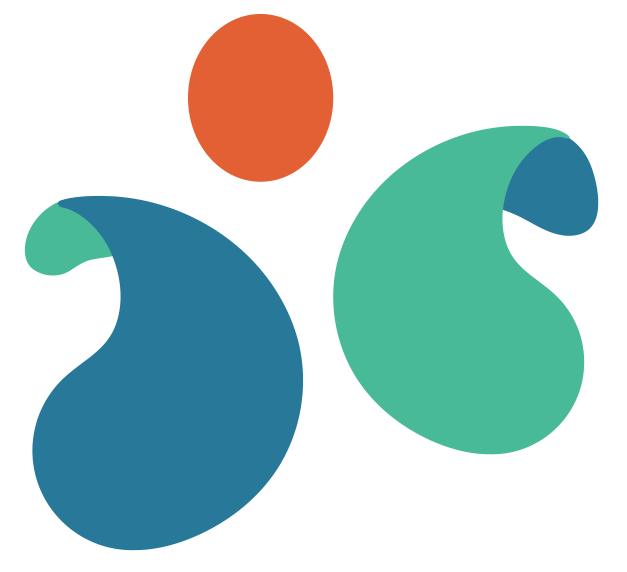 關鍵資源評估
計畫內成大醫院所需提供的資源？
硬體需求 (硬體規格/運算資源/儲存空間/空間改造/電源牽線…等)

軟體需求 (開發平台/開發環境…等)

人力/場域需求 (人力需求/執行計畫的場域/是否取得過場域主管同意)

資料需求 (醫療研究資料取用)
5
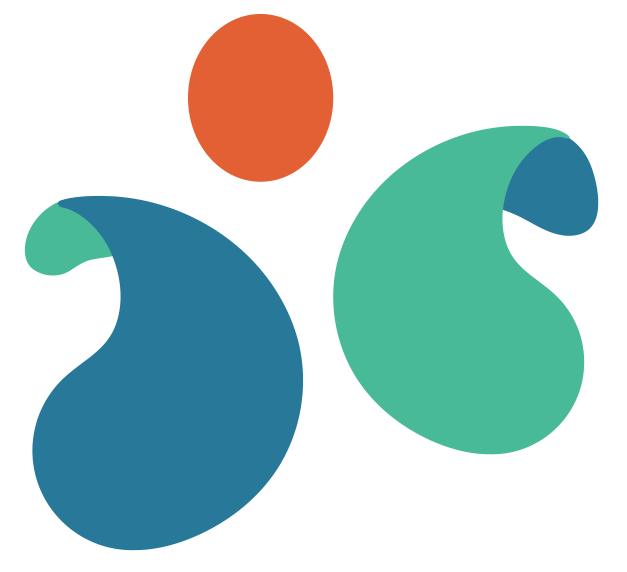 關鍵資源評估
資料運用安全評估
資料使用是否在院內環境?
是否需串接資料庫? 

是否有外部合作單位?
是否需串接外部資料庫/平台?

請說明或繪製資料運用流程
範例
Pacs
外部合作單位
計畫主持人
外部資料平台
EMR
資料是否上傳/匯入
6
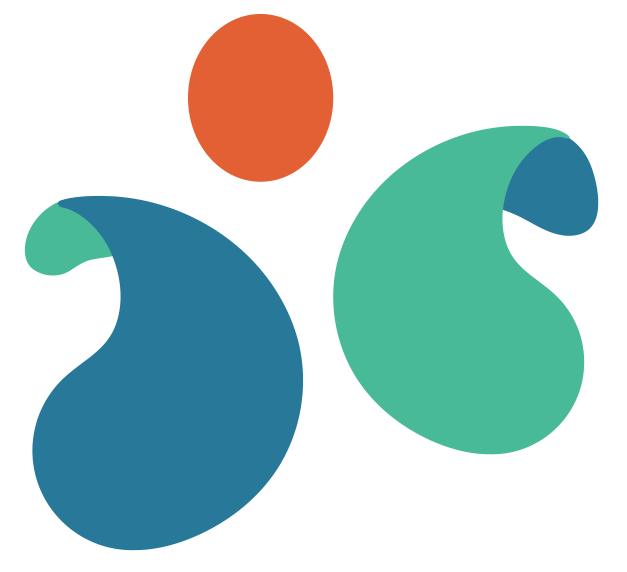 權益義務分配提案 (僅初步構想，可協調)
費用 (雙方各自負擔 / 收費 / 付費？)


智慧財產權規劃 (產出成果歸屬方 or 共有? / 專利權利人 / 專利費用)


 產出成果應用規劃 (研究用/改善流程/商品化規劃構想? 商品化回饋金分配比例?)
7
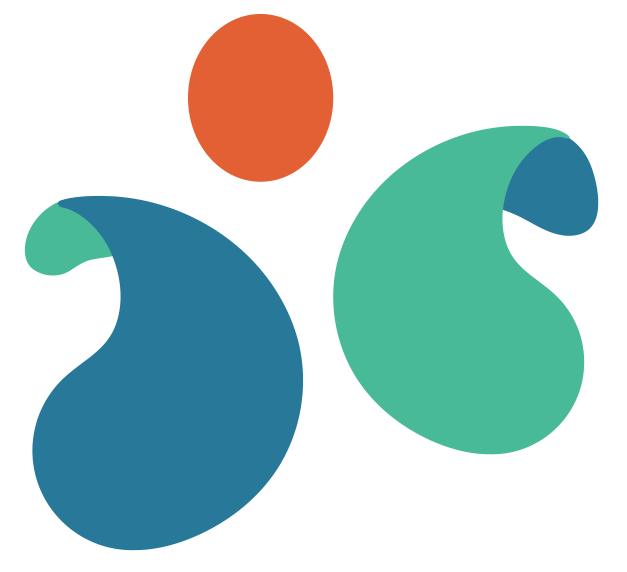 合作提案計畫時程表
計畫預計執行期程：xx年yy月 起 ～xx年yy月 止
8
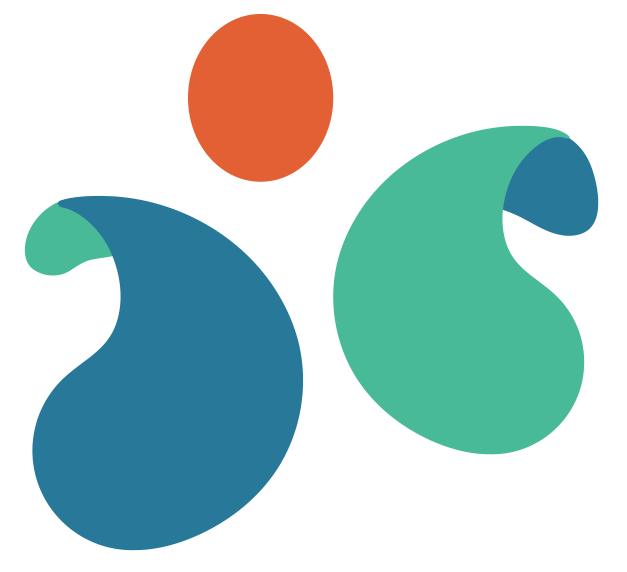 附件 (選填/建議一頁內)
校外單位(企業/廠商等)簡介
創立年份:
資本額:

其他
9